Språkteknologi: siste trender
Pierre, Ildikó
6. Mars 2023
BigInsight møte om ustrukturerte data
Noen anvendelser
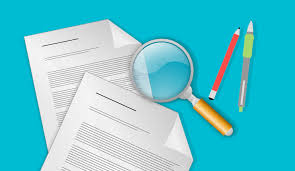 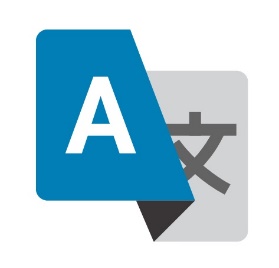 Dokumentanalyse
Informasjongjenfinning
Interaktive systemer
Maskinoversettelse
Skrivestøtte
Talegjenkjenning og talesyntese
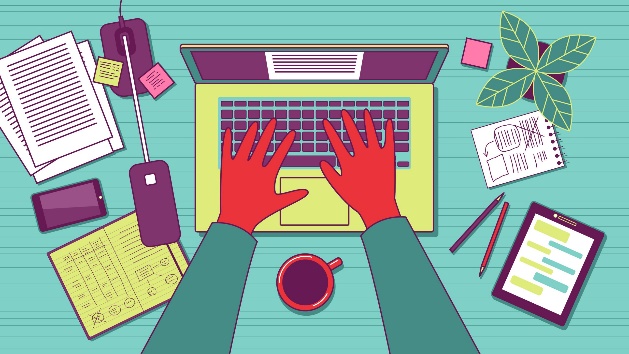 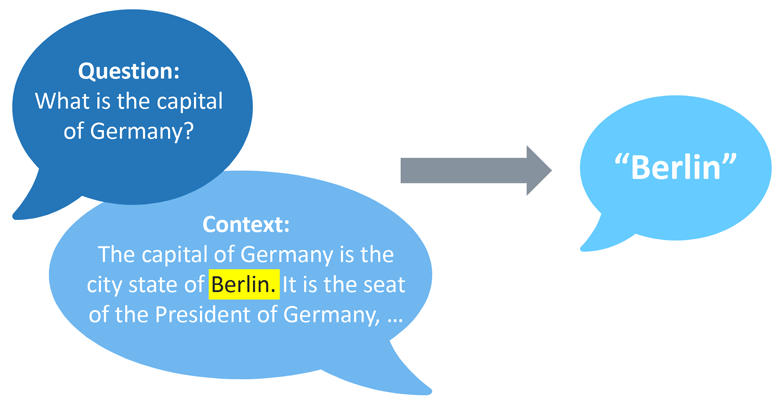 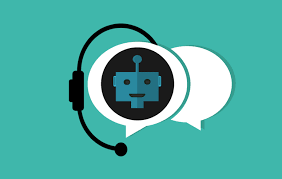 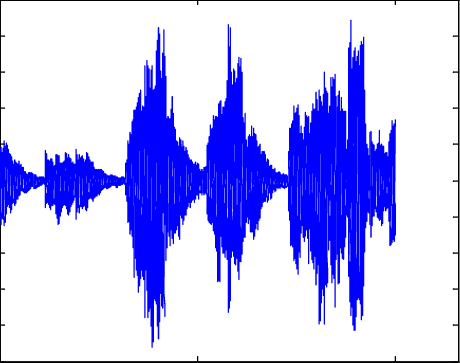 2
Språkmodeller (BERT, GPT-3, osv.)
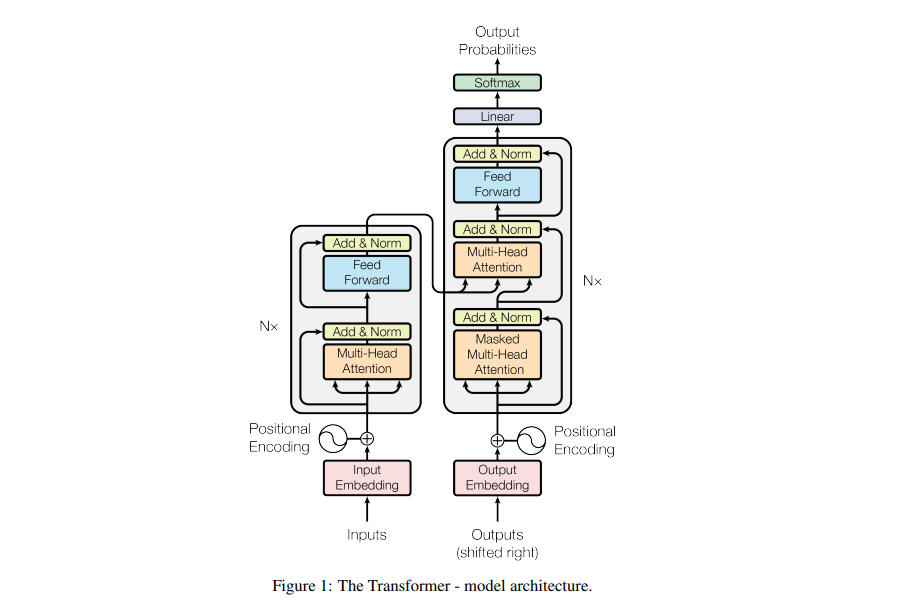 “New kid in town” (siden 2018),                                          har snudd språkteknologi på hodet
Store nevrale nettverk med                                               milliarder parametre
Basert på såkalte “transformers”
Trent på én oppgave:                                                       gjette forekomst av ord i tekst
      tilegner seg både lingvistiske kunnskap og fakta
3
Fine-tuning
Språkmodeller lærer å bygge opp gode (numeriske) representasjoner av tekstinnhold
Som kan brukes til andre oppgaver enn ordprediksjon!
Man kan “finjustere” en eksisterende                                språkmodell for klassifikasjon,                             informasjonsgjenfinning, osv.
Overføring av kunnskap bygd inn                                                                 i modellen til en ny oppgave
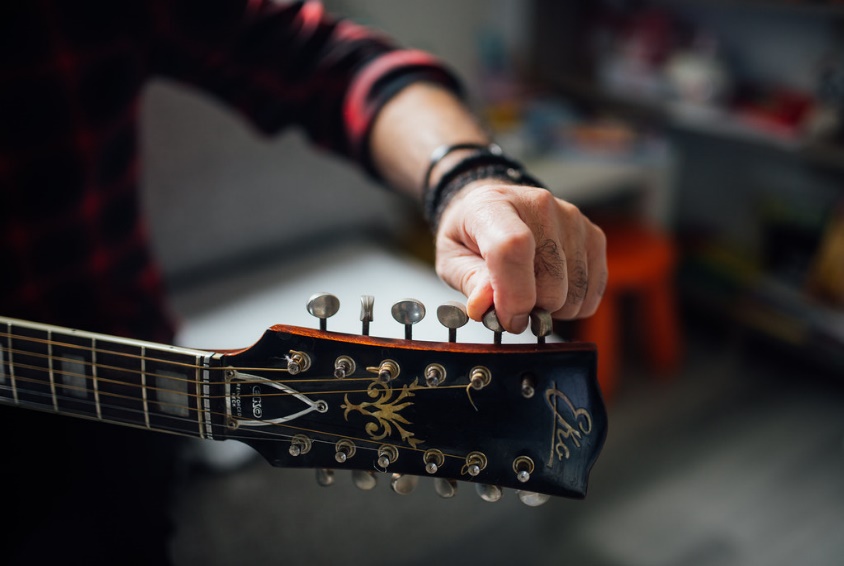 4
Forskningsfronten
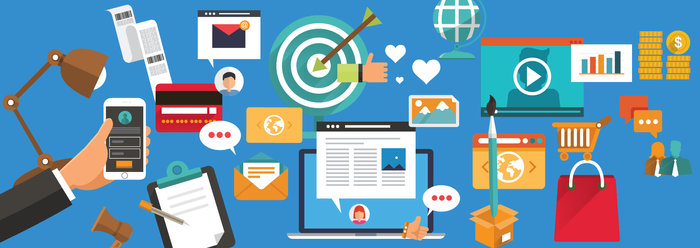 Multimodale modeller
Språkmodeller trent sammen med andre datakilder enn tekst
Bilder, videoer, sensordata, osv.

«Knowledge-augmented» språkmodeller
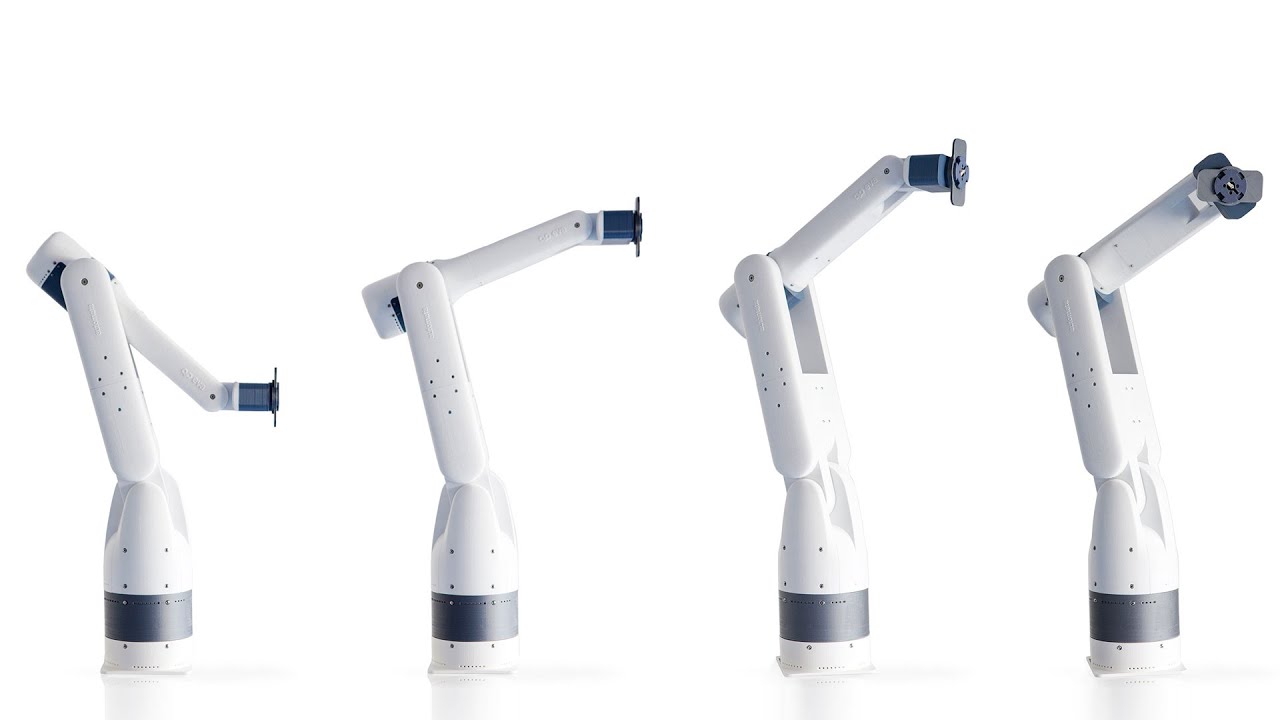 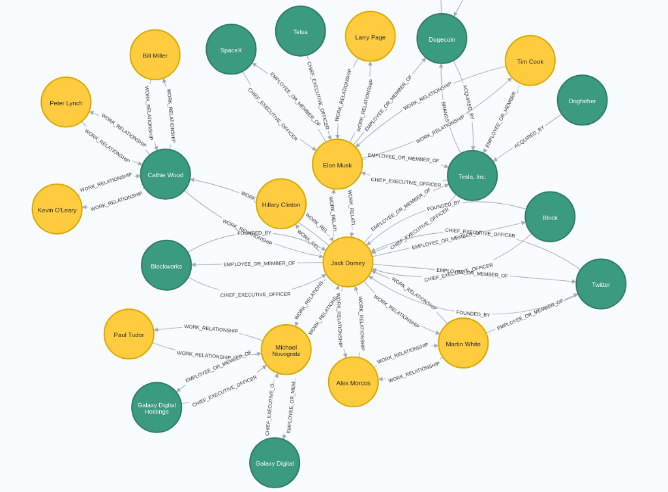 5
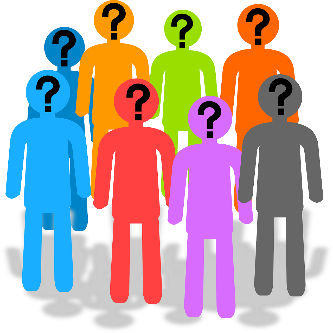 Hva vi jobber med på NR
Tekstavidentifisering (CLEANUP): hvordan                     kan vi fjerne personopplysninger fra tekst?
Hvordan kan vi dra nytte av ekspertkunnskap                          til å automatisk annotere tekstdokumenter?
Skweak toolkit
Tekstdata               Kunnskapsgrafer 
Og en del mer!
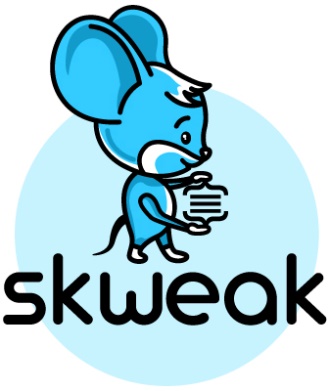 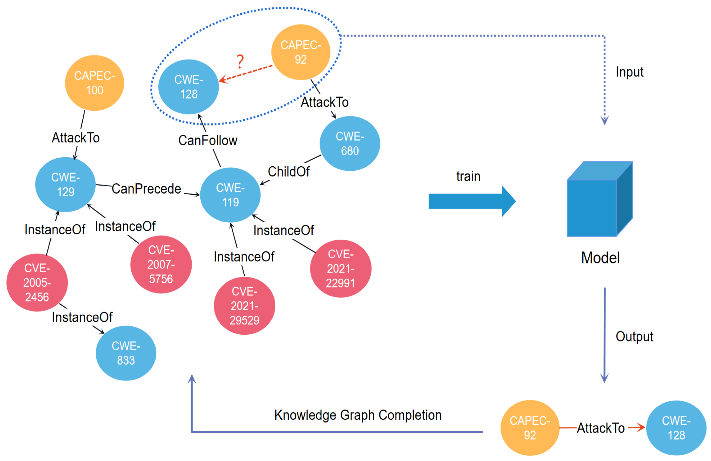 6